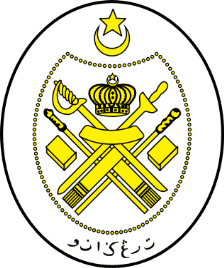 Jabatan Hal Ehwal Agama Terengganu
KHUTBAH MULTIMEDIA
Siri: 09/2024
20 Sya’ban 1445 : 1 Mac 2024
KEUTAMAAN ZUHUD DALAM KEHIDUPAN
http://e-khutbah.terengganu.gov.my
Pujian Kepada Allah SWT
الْحَمْدُ لِلّٰهِ
Segala puji-pujian hanya bagi Allah SWT
Syahadah
وَأَشْهَدُ أَن لَّا إِلٰهَ إِلَّا اللهُ وَحْدَهُ لَا شَرِيكَ لَهُ،
وَأَشْهَدُ أَنَّ سَيِّدَنَا مُحَمَّدًا عَبْدُهُ وَرَسُولُهُ
Dan aku bersaksi bahawa tiada Tuhan melainkan Allah sahaja tiada sekutu bagi-Nya,

Dan aku bersaksi bahawa Nabi Muhammad adalah hamba dan Rasul-Nya
Selawat Ke Atas Nabi Muhammad SAW
اللّٰهُمَّ صَلِّ عَلَى سَيِّدِنَا مُحَمَّدٍ عَبْدِكَ وَرَسُولِكَ النَّبِيِّ الكَرِيمِ،  وَعَلَى آلِهِ وَصَحْبِهِ وَسَلِّمْ تَسْلِيمًا كَثِيرًا
Ya Allah, limpahkan rahmat kepada junjungan kami Muhammad, hamba dan Rasul-Mu, Nabi yang mulia, dan juga ke atas keluarga dan para Sahabatnya,  serta berikanlah kesejahteraan yang melimpah
Pesanan Takwa
اِتَّقُوا اللهَ
“Bertaqwalah kepada Allah”
Tajuk 
Khutbah Hari Ini:
KEUTAMAAN ZUHUD DALAM KEHIDUPAN
1 Mac 2024 / 20 Sya’ban 1445
Terdapat beberapa pandangan awam dalam memahami makna zuhud.
Ada yang memahami bahawa zuhud bererti menolak dunia. Ada pula yang memahami zuhud mestilah hidup miskin dan tidak perlu berusaha untuk mendapat kesenangan hidup di dunia
Terdapat juga yang memahami zuhud dengan makna mengasingkan diri daripada orang lain dan tidak perlu memikirkan hal urusan dunia.
Sebenarnya zuhud tidak boleh difahami dengan pemahaman yang sempit.
Zuhud adalah
Sifat yang perlu ada dalam diri setiap orang Islam dan bukan hanya dikaitkan dengan orang yang miskin, tidak terurus hidupnya, lemah, dan seumpamanya. Orang yang hidupnya miskin, sederhana, mahupun orang kaya perlu memiliki sifat zuhud kerana dengan demikian diri akan dikasihi oleh Allah SWT dan juga manusia.
Rasulullah SAW bersabda:
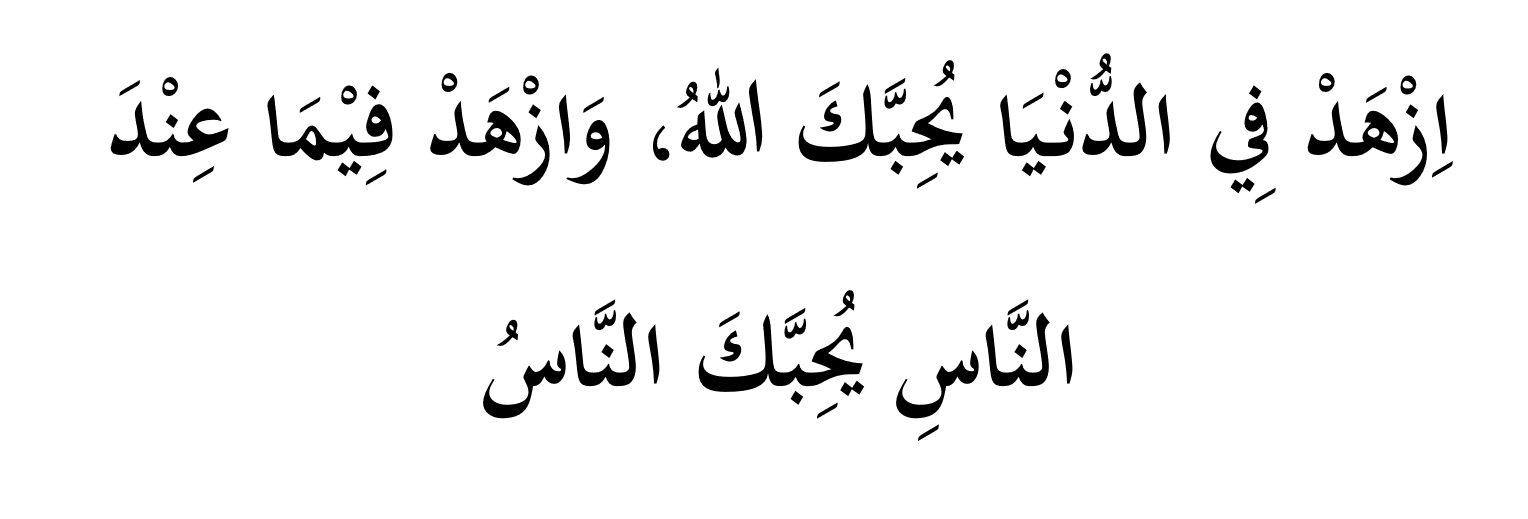 Maksudnya: Zuhudlah terhadap dunia, nescaya Allah akan mencintaimu, dan zuhudlah terhadap apa yang ada pada manusia, nescaya mereka akan mencintaimu. 
				    (Hadis riwayat Ibnu Majah)
Terdapat banyak tafsiran zuhud yang boleh dijadikan panduan agar kita tidak salah memahami maksudnya. Saidina Ali bin Abi Talib RA berkata
“Zuhud ialah jangan terlalu gembira apabila memperoleh kesenangan, dan jangan pula terlalu bersedih apabila mendapat musibah atau ujian.”
Ini bermakna orang yang zuhud dapat menerima ketentuan hidupnya dengan redha dan tidak sesekali menyalahkan takdir.
Orang yang memiliki sifat zuhud memahami bahawa kehidupan di dunia ini hanya sementara. Dunia ialah tempat untuk menerima ujian daripada Allah SWT, untuk kemudiannya diganjari dengan pahala
Ujian kehidupan bukan sahaja melibatkan kesusahan, tetapi manusia juga diuji dengan kesenangan dan kebahagiaan.
Seorang Tabi’ at-Tabi’in bernama Sufyan bin ‘Uyainah menjelaskan bahawa:
“Zuhud ialah jangan terlalu gembira apabila memperoleh kesenangan, dan jangan pula terlalu bersedih apabila mendapat musibah atau ujian.”
Inilah hakikat zuhud yang perlu difahami oleh setiap Muslim.
Allah SWT berfirman dalam Surah
 Al-Anbiya’ ayat 35:
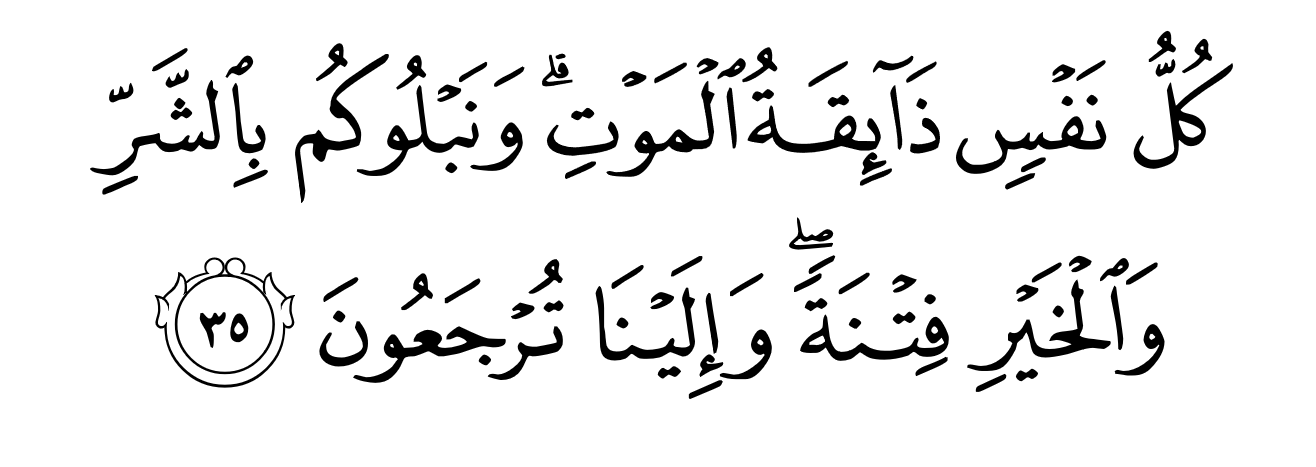 Maksudnya: Tiap-tiap diri akan merasai mati, dan Kami menguji kamu dengan kesusahan dan kesenangan sebagai cubaan; dan kepada Kamilah kamu semua akan dikembalikan.
Orang yang kekal bersabar dan menahan diri daripada melakukan perkara yang dilarang oleh Allah SWT juga memiliki sifat zuhud. Ini sepertimana disebut oleh seorang Tabi’in bernama Ibnu Shihab az-Zuhri ketika ditanya tentang zuhud.
Beliau berkata:
“Zuhud ialah sifat pada diri seseorang yang membuatnya tidak hilang kesabaran ketika berdepan dengan perkara-perkara yang diharamkan oleh Allah SWT, dan perkara-perkara yang halal pula tidak menghalangnya daripada bersyukur.”
Jelaslah bahawa zuhud bukan satu pilihan, sebaliknya ia sifat yang mesti ada dalam diri setiap orang Islam.
Seseorang yang berusaha menahan diri daripada melakukan perkara haram yang dilarang oleh Allah SWT membuktikan dirinya beriman dengan adanya Hari Pembalasan serta takut kepada azab seksaan-Nya di Akhirat nanti.
Imam an-Nawawi menyatakan bahawa :
Zuhud ialah meninggalkan urusan dunia yang tidak ada keperluannya dalam diri sekalipun perkara itu halal, serta berusaha mencukupkan diri dengan perkara yang perlu sahaja. Sifat zuhud mengajar manusia untuk memberi keutamaan terhadap perkara yang penting, dan meninggalkan perkara yang tidak memberi faedah atau perkara sia-sia.
Seruan Khatib
Bagi mengakhiri khutbah pada hari ini, marilah kita mengambil pengajaran penting berkaitan zuhud, iaitu:
1
Zuhud bukan bermaksud menolak kehidupan dunia, sebaliknya menjadikan dunia sebagai jambatan untuk mencapai kebahagiaan di Akhirat.
2
Orang yang memiliki sifat zuhud akan dikasihi oleh Allah SWT dan juga manusia lain.
3
Bersyukur kepada Allah SWT ketika memperoleh nikmat-Nya dan bersabar mendepani ujian kehidupan merupakan tanda wujudnya sifat zuhud dalam diri.
4
Jauhkanlah diri daripada melakukan perkara-perkara yang boleh lagha lagi melalaikan, dan carilah masa untuk banyak mengingati Allah SWT.
أعُوذُ بِاللهِ مِنَ الشَّيْطَانِ الرَّجِيمِ
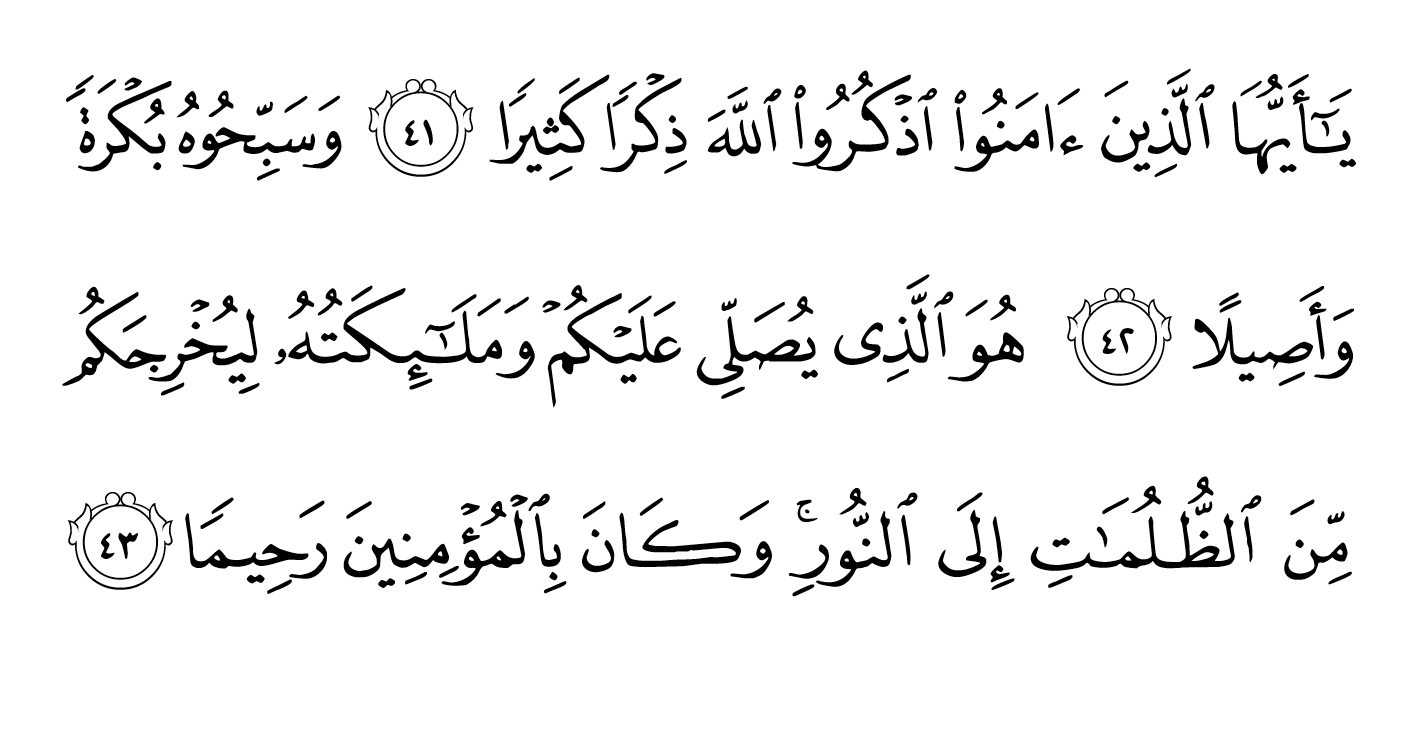 Maksudnya : Wahai orang yang beriman, (untuk bersyukur kepada Allah) ingatlah serta sebutlah nama Allah dengan ingatan serta sebutan yang sebanyak-banyaknya. Dan bertasbihlah kamu kepada-Nya pada waktu pagi dan petang. Dialah yang memberi rahmat kepada kamu, dan malaikat-Nya pula (berdoa bagi kamu) untuk mengeluarkan kamu daripada kegelapan (kufur dan maksiat) kepada cahaya yang terang-benderang (iman dan taat); dan adalah Dia sentiasa melimpah-limpah rahmat-Nya kepada orang yang beriman.      
                                              (Surah Al-Ahzab, ayat 41- 43)
بَارَكَ اللهُ لِي وَلَكُمْ بالْقُرْآنِ الْعَظِيْمِ.
 وَنَفَعَنِي وَاِيَّاكُمْ بِمَا فِيْهِ مِنَ الآيَاتِ وَالذِّكْرِ الْحَكِيْمِ.
وَتَقَبَّلَ مِنِّي وَمِنْكُمْ تِلاوَتَهُ اِنَّهُ هُوَ السَّمِيْعُ الْعَلِيْمُ.
أقُوْلُ قَوْلِي هَذا وَأَسْتَغْفِرُ اللهَ الْعَظِيْمَ لِيْ وَلَكُمْ
 وَلِسَائِرِ الْمُسْلِمِيْنَ وَالْمُسْلِمَاتِ وَالْمُؤْمِنِيْنَ وَالْمُؤْمِنَاتِ
 فَاسْتَغْفِرُوْهُ إنَّهُ هُوَ الْغَفُوْرُ الرَّحِيْمُ.
Doa Antara Dua Khutbah
آمِينَ ، يَا مُوَفِّقَ الطَّائِعِينَ
وَفِّقنَا لِطَاعَتِكَ أَجمَعِينَ
وَتُب عَلَينَا وَعَلَى المُسلِمِينَ
وَاغفِر ذَنبَ مَن يَقُولُ: «أَستَغفِرُ اللهَ» العَظِيمَ
وَنَستَغفِرُ اللهَ
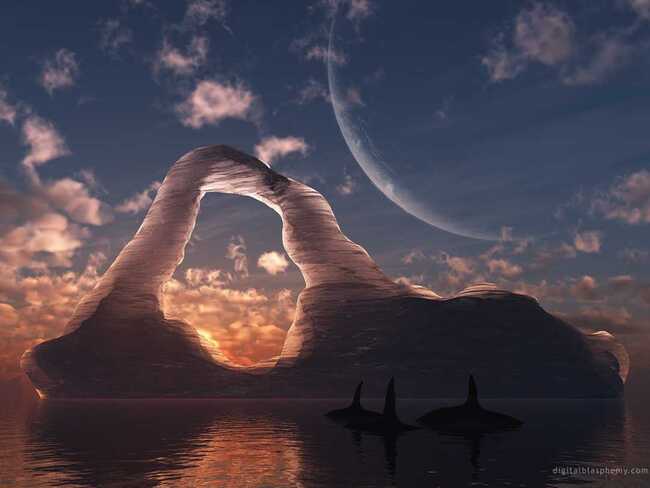 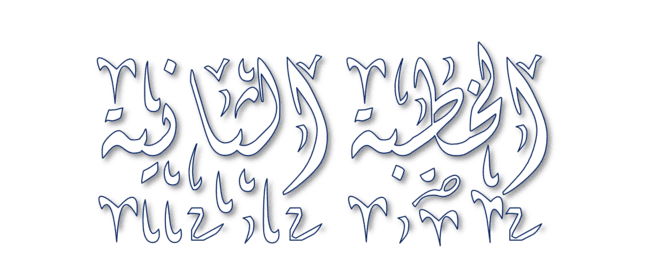 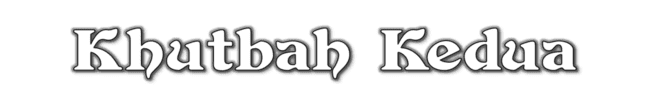 Pujian Kepada Allah S.W.T.
الْحَمْدُ لِلّٰهِ
Segala puji-pujian hanya 
bagi Allah S.W.T.
Syahadah
وَأَشْهَدُ أَن لَّا إِلٰهَ إِلَّا اللهُ وَحْدَهُ لَا شَرِيْكَ لَهُ، وَأَشْهَدُ أَنَّ سَيِّدَنَا مُحَمَّدًا عَبْدُهُ وَرَسُوْلُهُ.
Dan aku bersaksi  bahawa sesungguhnya tiada tuhan melainkan Allah, Yang Maha Esa, tiada sekutu bagi-Nya, dan juga aku bersaksi bahawa junjungan kami (Nabi) Muhammad (S.A.W) hamba-Nya dan rasul-Nya.
Selawat Ke Atas 
Nabi Muhammad S.A.W
اللّٰهُمَّ صَلِّ وَسَلِّمْ وَبَارِكْ عَلَى سَيِّدِنَا مُحَمَّدٍ، وَعَلَى آلِهِ وَأَصْحَابِهِ أَجْمَعِيْنَ
Ya Allah, cucurilah rahmat, kesejahteraan dan keberkatan ke atas junjungan kami (Nabi) Muhammad (S.A.W) dan ke atas keluarganya dan sekalian para Sahabatnya.
Seruan Takwa
اتَّقُوا اللهَ فَقَدْ فَازَ الْمُتَّقُوْنَ
Bertakwalah kepada Allah dengan sebenar-benarnya, sesungguhnya berjayalah orang-orang yang bertaqwa.
SERUAN KHATIB
Wahai hamba-hamba Allah, berbaktilah kepada Allah SWT dan jagalah setiap gerak geri dan tutur kata. Ingatlah setiap tindakan yang dilakukan dan setiap perkataan  yang diucapkan pasti akan dicatat oleh malaikat.
SERUAN KHATIB
Sesungguhnya setiap manusia akan diserahkan buku amalan masing-masing pada hari Akhirat nanti, dan ketika itu setiap yang tercatat dalam buku amalan tidak dapat diubah dan tak dapat dipinda lagi.
SERUAN KHATIB
Mudah-mudahan dengan peringatan ini, kita akan menjadi hamba Allah yang mendapat rahmat serta keampunan-Nya dan dimasukkan ke dalam syurga bersama kekasih kita Nabi Muhammad SAW.
Seruan
Memperbanyakkan ucapan selawat dan salam kepada Rasulullah SAW
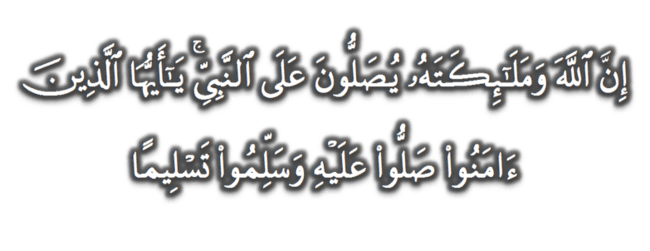 (Surah Al-Ahzab : Ayat 56)
“Sesungguhnya Allah Taala Dan Para MalaikatNya Sentiasa Berselawat Ke Atas Nabi (Muhammad).
Wahai Orang-orang Beriman! Berselawatlah Kamu 
Ke Atasnya Serta Ucapkanlah Salam Sejahtera Dengan Penghormatan Ke Atasnya Dengan Sepenuhnya”.
Selawat
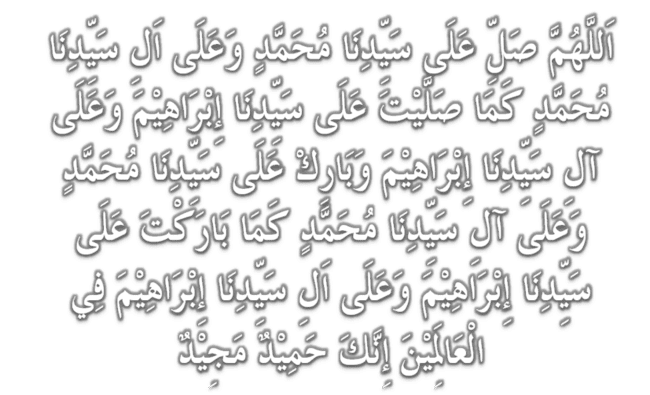 DOA
اللّٰهُمَّ اغْفِرْ لِلْمُؤْمِنِيْنَ وَالْمُؤْمِنَاتِ، وَالمُسْلِمِيْنَ وَالْمُسْلِمَاتِ الأَحْيَاءِ مِنْهُمْ وَالأَمْوَات، 
إِنَّكَ سَمِيْعٌ قَرِيْبٌ مُجِيْبُ الدَّعَوَات.
اللّٰهُمَّ ادْفَعْ عَنَّا الْبَلاءَ وَالْوَبَاءَ وَالْفَحْشَاءَ
 مَا لا يَصْرِفُهُ غَيْرُكَ
DOA
اللّٰهُمَّ إِنَّا نَعُوذُ بِكَ مِنَ البَرَصِ وَالْجُنُونِ وَالْجُذَامِ وَمِن سَيِّئِ الأَسْقَامِ. 

اللّٰهُمَّ اشْفِ مَرْضَانَا وَارْحَمْ مَّوْتَانَا، وَالْطُفْ بِنَا فِيمَا نَزَلَ بِنَا
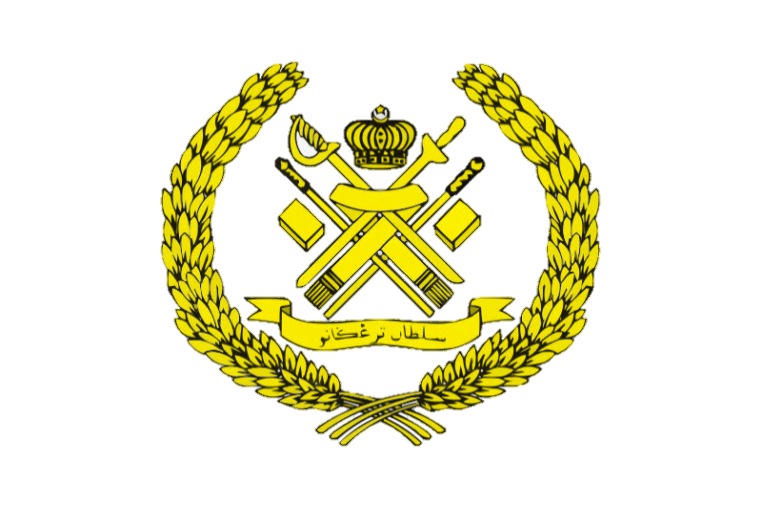 Ya Allah…

Peliharakanlah
Kebawah Duli Yang Maha Mulia Raja Kami
Al-Wathiqu Billah Sultan Mizan Zainal Abidin Ibni Al-Marhum Sultan Mahmud 
Al-Muktafi Billah Shah,

Limpahkanlah RahmatMu Untuk Baginda, 
Juga Untuk Sultanah Nur Zahirah 
Sultanah Terengganu 

Dan Peliharakanlah Putera Puteri, 
Ahli Keluarga, Keturunan dan Kerabat Baginda
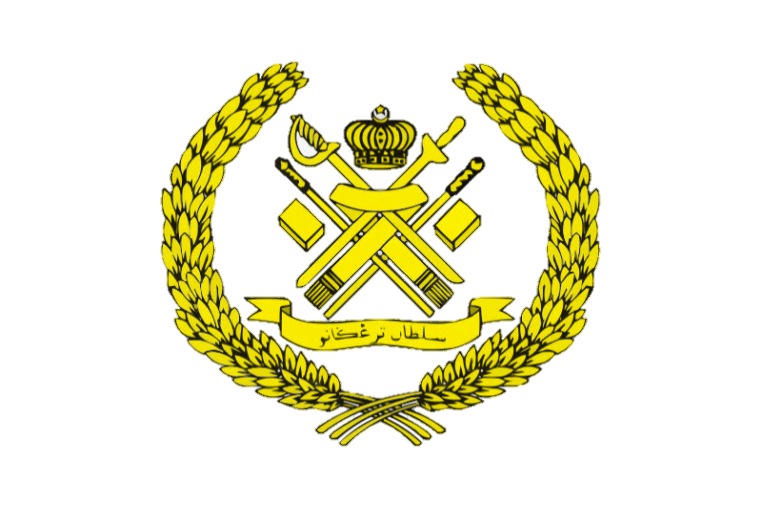 Ya Allah…

Peliharakanlah Para Ulama’,
Semua Pembesar, Hakim-Hakim,
Pegawai Kerajaan dan Rakyat Jelata Baginda
Dari Kalangan Orang Islam dan 
Mereka Yang Beriman Lelaki dan Perempuan
Di Dunia dan Akhirat Dengan Segala RahmatMu,
Wahai Allah Yang Maha Penyayang.

Ya Allah…

Peliharakanlah Juga Raja Muda Kami
Tengku Muhammad Ismail Ibni 
Al-Wathiqu Billah Sultan Mizan Zainal Abidin
DOA
اللَّهُمَّ أَعِزَّ الإِسْلاَمَ وَالْمُسْلِمِيْنَ، وَأَذِلَّ الْمُعْتَدِيْنَ الظَّالِمِيْنَ، وَدَمِّرْ أَعْدَائَكَ أَعْدَاءَ الدِّيْنَ، وَانْصُرْنَا عَلَيْهِمْ يَا رَبَّ الْعَالَمِيْنَ
اللَّهُمَّ انْصُرْ إِخْوَانَنَا الْمُسْلِمِيْنَ وَالْمُجَاهِدِيْنَ فِيْ فَلَسْطِيْن وَفِيْ كُلِّ مَكَانٍ.
DOA …
Ya Allah,

Kami memohon hidayah dan petunjuk ke jalan kebenaran. Tetapkanlah iman kami di dalam agama-Mu. Basahilah lidah kami dengan bacaan al-Quran dan zikir kepada-Mu. Jadikanlah akhlak junjungan besar Nabi Muhammad SAW sebagai ikutan kami. Pereratkanlah hubungan sesama kami, saling bekerjasama dan bantu membantu dalam kebajikan dan taqwa.
DOA …
Ya Allah,

Jadikanlah negeri ini negeri yang aman, maju lagi diberkati. Bukakanlah pintu-pintu rezeki dari segala penjuru. Kurniakanlah kepada kami nikmat kesejahteraan yang berterusan. Jauhkanlah negeri kami ini daripada segala malapetaka, musibah dan apa jua kemurkaan-Mu.
DOA …
Ya Allah, 

Anugerahkan pertolongan dan bantuanMu untuk saudara kami di Palestin. Berikanlah ketabahan dan kekuatan kepada saudara kami di sana dalam menghadapi kekejaman rejim zionis. Peliharakanlah bumi Baitul Maqdis dan seluruh saudara kami di sana.

Amin Ya Rabbal alamin
DOA PENUTUP…
رَبَّنَا آتِنَا فِي الدُّنْيَا حَسَنَةً وَفِي الآخِرَةِ حَسَنَةً 
 وَقِنَا عَذَابَ النَّارِ
Kurniakanlah Kepada Kami Kebaikan Di Dunia Dan Kebaikan Di Akhirat Serta Hindarilah Kami Dari Seksaan Neraka

 وَصَلَّى اللهُ عَلىَ سَيِّدِنَا مُحَمَّدٍ وَعَلىَ آلِهِ وَصَحْبِهِ وَسَلَّمْ.

 وَالْحَمْدُ للهِ رَبِّ الْعَالَمِيْنَ
عِبَادَ اللهِ!

اُذْكُرُوْا اللهَ الْعَظِيْمَ يَذْكُرْكُمْ، 

وَاشْكُرُوْهُ عَلَى نِعَمِهِ يَزِدْكُمْ،


وَلَذِكْرُ اللهِ أَكْبَرُ، وَاللهُ يَعْلَمُ مَا تَصْنَعُوْنَ
قُوْمُوْا إِلَى صَلاتِكُمْ،

 يَرْحَمْكُمُ الله